Advent
Refiner’s Fire
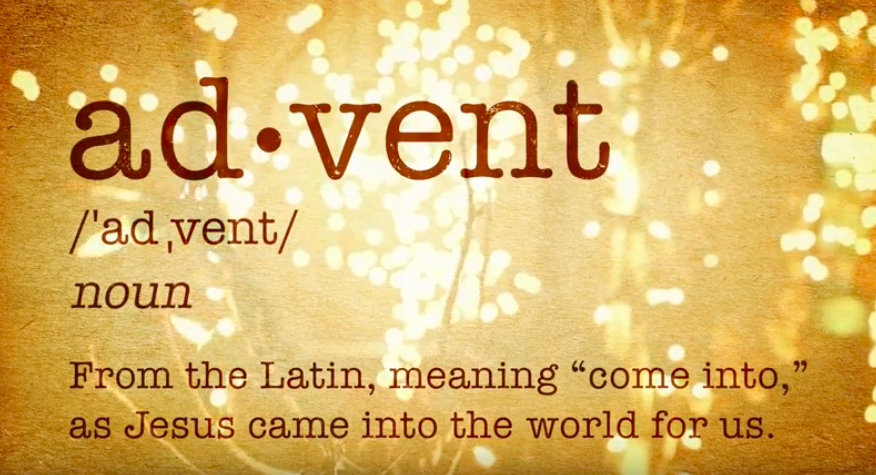 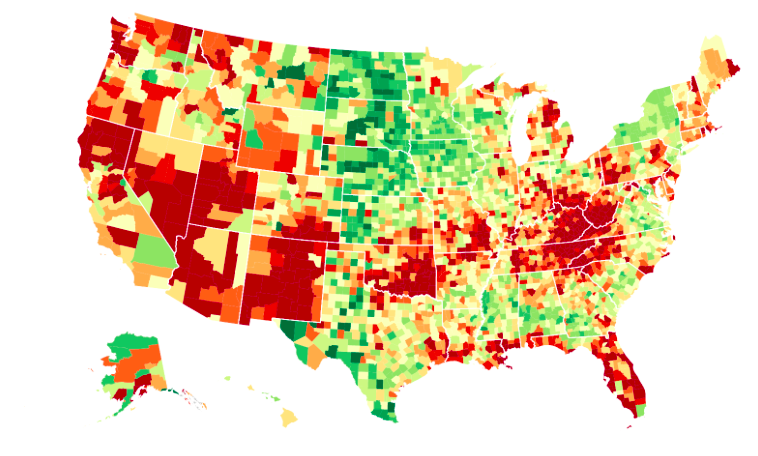 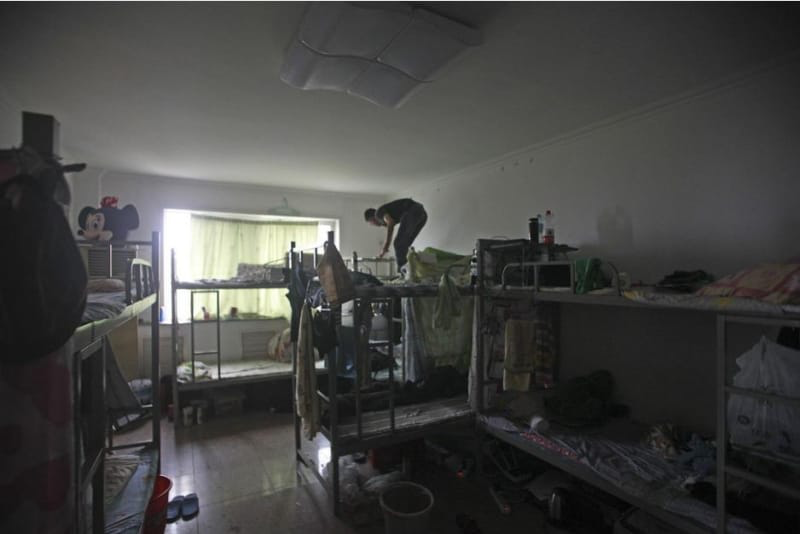 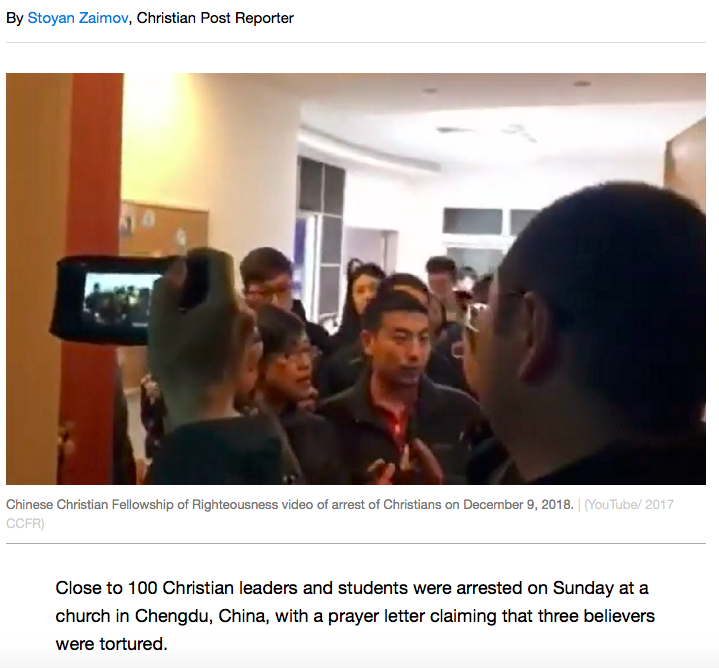 彌 迦 書 5:1-5 (CUVS)

1成 群 的 民 （ 原 文 是 女 子 ） 哪 ， 现 在 你 要 聚 集 成 队 ； 因 为 仇 敌 围 攻 我 们 ， 要 用 杖 击 打 以 色 列 审 判 者 的 脸 。
2 伯 利 恒 、 以 法 他 啊 ， 你 在 犹 大 诸 城 中 为 小 ， 将 来 必 有 一 位 从 你 那 里 出 来 ， 在 以 色 列 中 为 我 作 掌 权 的 ； 他 的 根 源 从 亘 古 ， 从 太 初 就 有 。
3 耶 和 华 必 将 以 色 列 人 交 付 敌 人 ， 直 等 那 生 产 的 妇 人 生 下 子 来 。 那 时 掌 权 者 （ 原 文 是 他 ） 其 馀 的 弟 兄 必 归 到 以 色 列 人 那 里 。
4 他 必 起 来 ， 倚 靠 耶 和 华 的 大 能 ， 并 耶 和 华 ─ 他 神 之 名 的 威 严 ， 牧 养 他 的 羊 群 。 他 们 要 安 然 居 住 ； 因 为 他 必 日 见 尊 大 ， 直 到 地 极 。
5 这 位 必 作 我 们 的 平 安 。
A difficult situation
Micah – Prophesied 737 to 696 B.C. 


Prophesied the destruction of Jerusalem


Babylonian Captivity – 587 B.C.
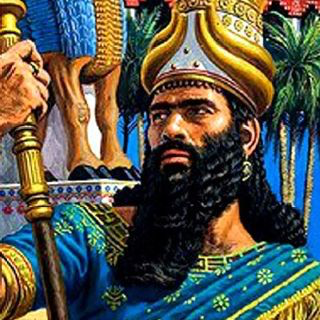 1 Marshal your troops now, city of troops,    for a siege is laid against us.They will strike Israel’s ruler    on the cheek with a rod.
1成 群 的 民 （ 原 文 是 女 子 ） 哪 ， 现 在 你 要 聚 集 成 队 ； 因 为 仇 敌 围 攻 我 们 ， 要 用 杖 击 打 以 色 列 审 判 者 的 脸 。
Why does God allow suffering?
The Fall 

Consequences of Sin/Disobedience 

God’s Intervention 

Persecution
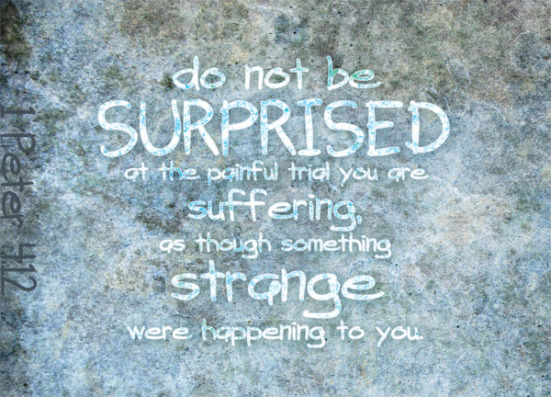 彼 得 前 書 4:12

亲 爱 的 弟 兄 阿 ， 有 火 炼 的 试 验 临 到 你 们 ， 不 要 以 为 奇 怪 （ 似 乎 是 遭 遇 非 常 的 事 ）
The hope of a Savior
2 “But you, Bethlehem Ephrathah,    though you are small among the clans of Judah,out of you will come for me    one who will be ruler over Israel,whose origins are from of old,    from ancient times.”
3 Therefore Israel will be abandoned    until the time when she who is in labor bears a son, and the rest of his brothers return    to join the Israelites.
2 伯 利 恒 、 以 法 他 啊 ， 你 在 犹 大 诸 城 中 为 小 ， 将 来 必 有 一 位 从 你 那 里 出 来 ， 在 以 色 列 中 为 我 作 掌 权 的 ； 他 的 根 源 从 亘 古 ， 从 太 初 就 有 。

3 耶 和 华 必 将 以 色 列 人 交 付 敌 人 ， 直 等 那 生 产 的 妇 人 生 下 子 来 。 那 时 掌 权 者 （ 原 文 是 他 ） 其 馀 的 弟 兄 必 归 到 以 色 列 人 那 里 。
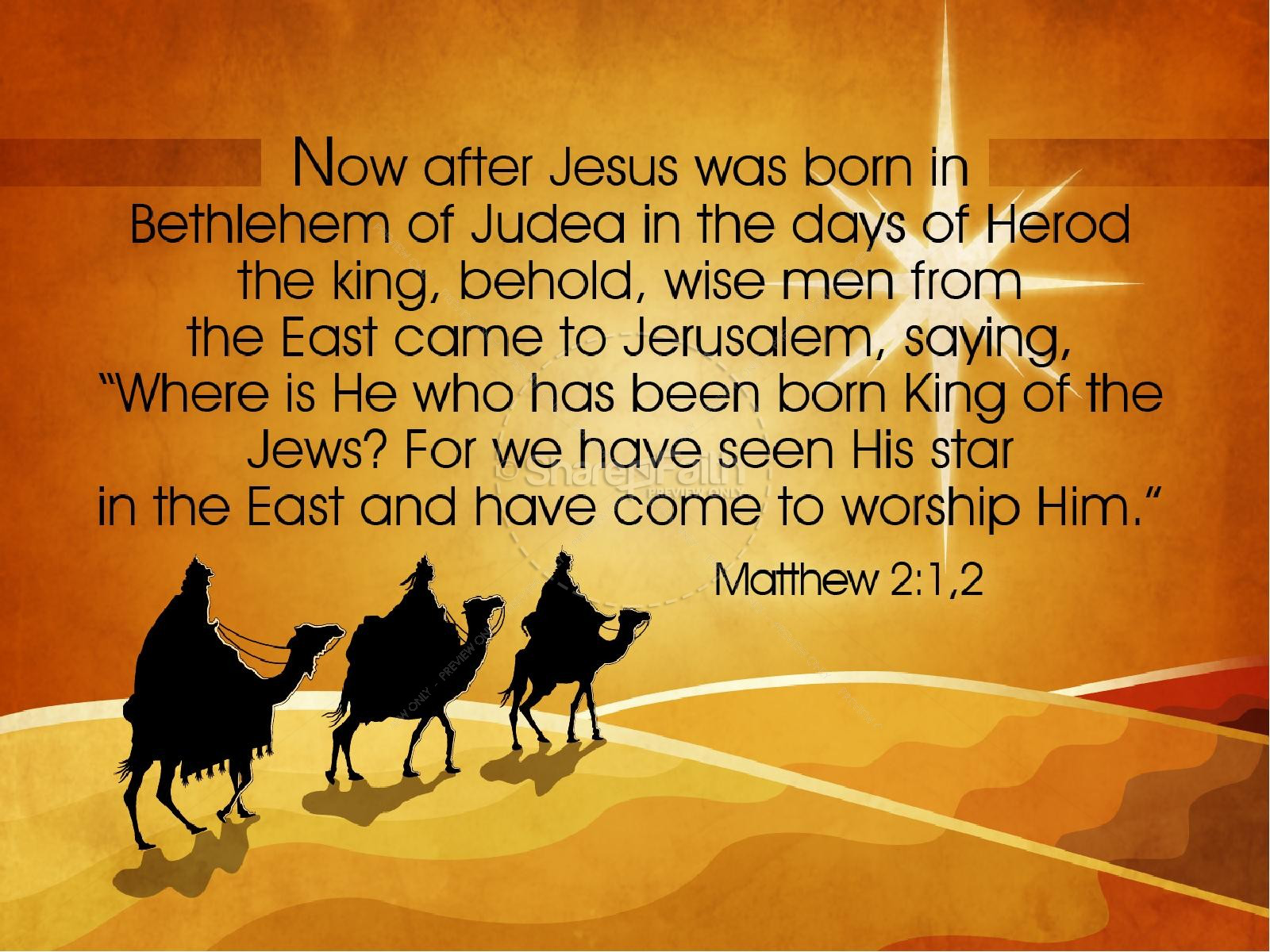 馬 太 福 音 2:1-2 (CUVS)

2 当 希 律 王 的 时 候 ， 耶 稣 生 在 犹 太 的 伯 利 恒 。 有 几 个 博 士 从 东 方 来 到 耶 路 撒 冷 ， 说 ：

2 那 生 下 来 作 犹 太 人 之 王 的 在 那 里 ？ 我 们 在 东 方 看 见 他 的 星 ， 特 来 拜 他 。
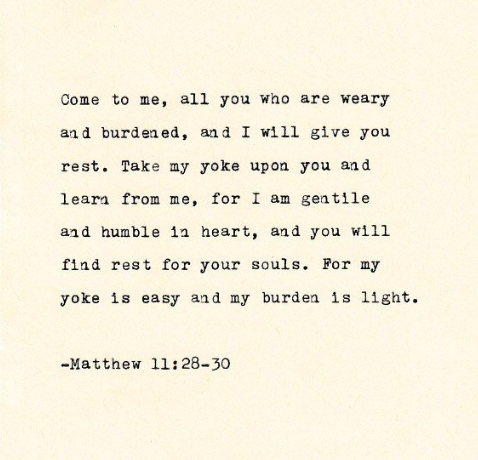 馬 太 福 音 11:28-30 (CUVS)

28 凡 劳 苦 担 重 担 的 人 可 以 到 我 这 里 来 ， 我 就 使 你 们 得 安 息 。

29 我 心 里 柔 和 谦 卑 ， 你 们 当 负 我 的 轭 ， 学 我 的 样 式 ； 这 样 ， 你 们 心 里 就 必 得 享 安 息
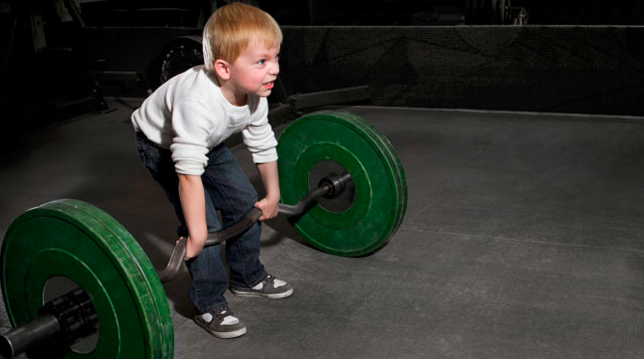 Our Future Hope
4 He will stand and shepherd his flock    in the strength of the Lord,    in the majesty of the name of the Lord his God.And they will live securely, for then his greatness    will reach to the ends of the earth.
5 And he will be our peace.
4 他 必 起 来 ， 倚 靠 耶 和 华 的 大 能 ， 并 耶 和 华 ─ 他 神 之 名 的 威 严 ， 牧 养 他 的 羊 群 。 他 们 要 安 然 居 住 ； 因 为 他 必 日 见 尊 大 ， 直 到 地 极 。
5 这 位 必 作 我 们 的 平 安 。
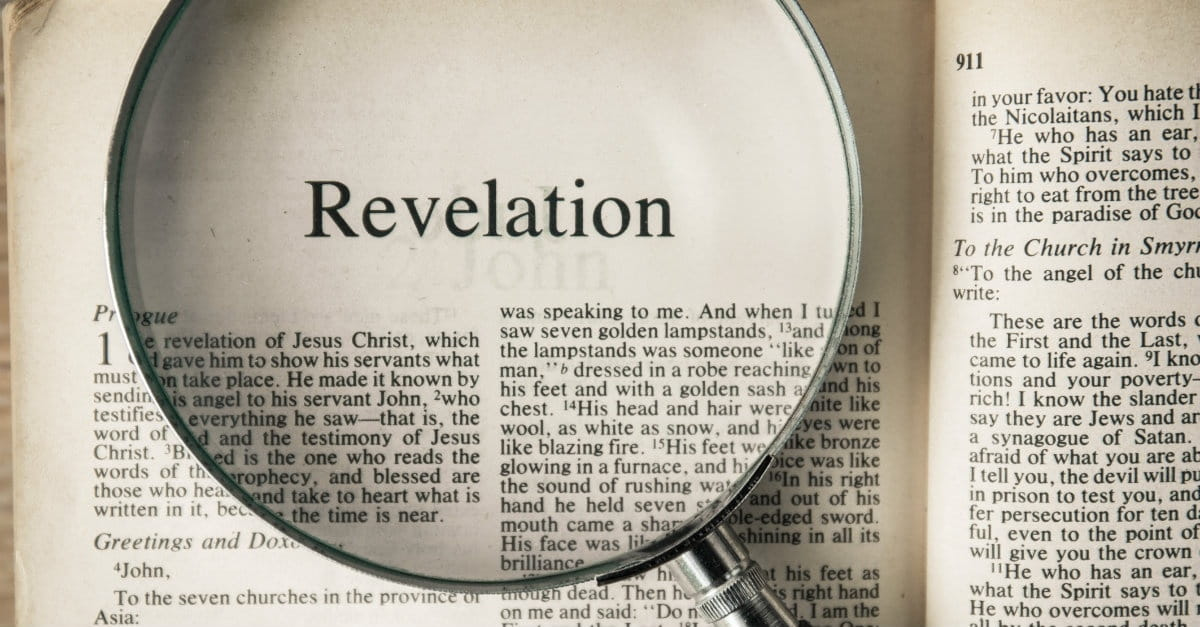 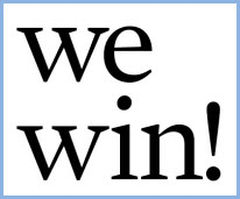 Lessons for disciples
Be comforted by the truth of God’s word


Draw close to Jesus in prayer 


Anticipate His second coming
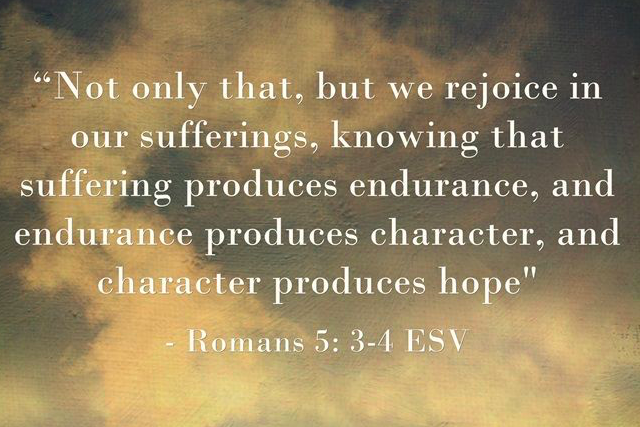 羅 馬 書 5:3-4 (CUVS)
3 不 但 如 此 ， 就 是 在 患 难 中 也 是 欢 欢 喜 喜 的 ； 因 为 知 道 患 难 生 忍 耐 ，
4 忍 耐 生 老 练 ， 老 练 生 盼 望 ；